Multimodal Treatment of Adults with Post-stroke Phonological Alexia: Behavioral and fMRI Outcomes
T. Conwaya,b,c, D. Szelesa,b, F. Bowdenb, S. Uhazieb,c, J. Gilberta, C. Hamma, P. Prilutskya, B. Crossona,b, & 
L. Gonzalez-Rothia,b,c,d 

aVA RR&D Brain Rehabilitation Research Center, Malcom Randall VA Medical Center, Gainesville, Florida
bUniversity of Florida, Department Clinical and Health Psychology, Gainesville, Florida 
cUniversity of Florida, Department of Speech, Language and Hearing Sciences, Gainesville, Florida
dUniversity of Florida, Department of Neurology, Gainesville, Florida


Acknowledged support: 
VA RR&D Center of Excellence (#B3149-C), Career Development (C2743V & B6699W), and Career Scientist awards (B5083L & B6364L).
Abstract
A dual-route model of reading characterizes post-stroke phonological alexia as impaired indirect route reading skills (difficulty with grapheme-to-phoneme conversion). While indirect route reading is aided by phonological processing, few alexia studies retrain phonological processing before attempting to retrain indirect route reading. Conversely in developmental dyslexia, a multimodal treatment markedly improved phonological processing and then indirect route reading. Preliminary attempts with a version of this multimodal treatment to improve phonological alexia produced positive results for some participants and pilot evidence of neural reorganization on fMRI. Thus, we aimed to produce consistent outcomes by treating ten adults with homogeneous post-stroke phonological alexia and measuring changes in neural plasticity (fMRI) during overt reading. We employed a mixed-effects, single-subject research design. All participants demonstrated consistent progress through treatment stages (indicating improved phonological processing and indirect route reading with novel treatment pseudowords) and showed inconsistent outcomes on multiple-probes and pre- versus post-treatment standardized assessments.
Phonological Alexia
an impaired ability to read by sounding words out (poor accuracy in converting alphabet letters into speech sounds and blending the sounds into a word).
Dual Route Model of Reading (Coltheart, 1985)
PRINT
Visual Word
Recognition
Grapheme-Phoneme
Conversion System
Semantics
Spoken Word Production
SPEECH
SPEECH
Prior Studies
Prior alexia studies trained grapheme-to-phoneme conversion skills, alphabetic phonics or reading, instead of training phonological awareness prior to retraining indirect route reading via 
mnemonics, 
visual associations, 
semantic associations, 
repeated text reading and 
direct grapheme-to-phoneme memorization drills. 
However, they failed at or did not attempt training phonological processing prior to training its application to indirect route reading (DePartz, 1986; Kendall et al., 1998; Kiran et al., 2001; Lacey et al., 2010; Mitchum & Berndt, 1991; Nickels, 1992; Wilson, 1994).
These studies reported some improvement in reading, but residual difficulties commonly persisted post-treatment. 
These difficulties included limited generalization to untrained words and/or poor maintenance of treatment gains after treatment stopped.
Thus, it is unknown if training phonological processing prior to training indirect route reading could rehabilitate persistent phonological awareness and indirect route reading difficulties in phonological alexia, and lead to generalization and/or long-term gains.
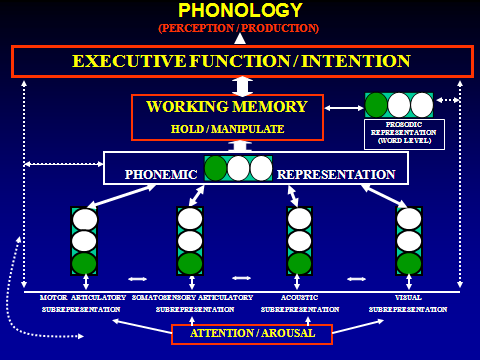 (Alexander and Slinger-Constant, 2004)
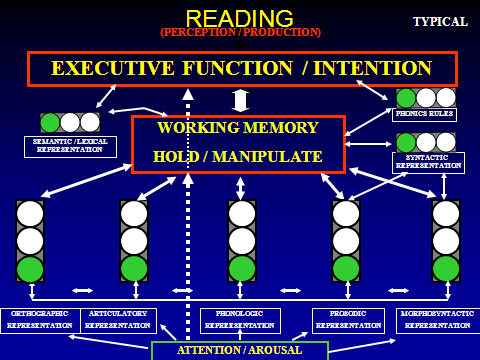 (Alexander and Slinger-Constant, 2004)
Does  a new version of MMiT consistently improve phonological processing and phonological reading skills for a group of adults with chronic aphasia and phonological alexia?
Hypothesis: Hierarchically training multimodal features of phonemes and their application to training phonological awareness, phoneme to grapheme associations and phonological reading provides a vicariative mechanism for improving phonological processing and reading skills. 
Prediction: Improved phonological awareness and reading skills accompanied by increased perilesional activity in IFG , SMG, STG or in their non-dominant hemisphere homologues
Methods
Participants
Participants
N=9
monolingual English speaking
mean age 53 years 6 months (43-62)
8 males
mean education 14 years (12-16)
left-hemisphere stroke
mean duration post onset 53 months (10.6-146)
WAB AQ =71.9 (42.6 - 93.2)
BNT=26 (1-51; SD = 19.1)
Participants
left hemisphere stroke 
aphasia
Impaired, but measurable phonological processing
impaired pseudoword and real word reading 
auditory comprehension sufficient to complete the treatment protocol
Participants
T1 MRI showed left hemisphere infarction.
PAS01
PAS02
PAS03
PAS04
PAS05
PAS07
JPAS01
JPAS02
JPAS03
MethodsBehavioral Treatment
Multimodal Treatment (MMiT)
Single-subject mixed effects (multiple-probe & ABA)
Multiple probes (baseline, treatment, post, 3-month)
Word reading, Pseudoword Reading, Pseudoword Repetition, Orthographic Irregular Word Spelling
Standardized testing (pre-treatment, post-, 3-month)
1:1 treatment, 2-4 hrs/day, 4-5 days/week, ~12-weeks, ~120 hours 
Modified version of Lindamood Phoneme Sequencing Program (LiPSTM) (Lindamood & Lindamood, 1998)
Treatment Stages
I. Multimodal Associations - phoneme perception, production and association training (24 consonants and 15 vowels)

II. Phonological Awareness  Training
	  First with mouth pictures, then with colored blocks

III. Phonological Reading and Spelling 
	  First with mouth pictures, then with alphabet letters
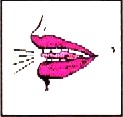 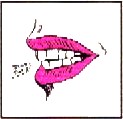 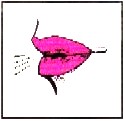 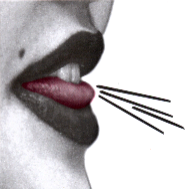 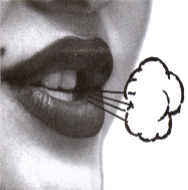 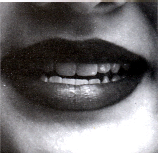 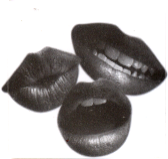 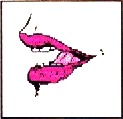 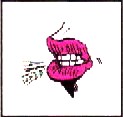 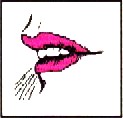 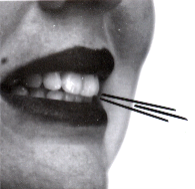 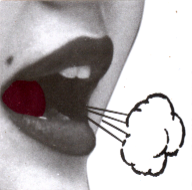 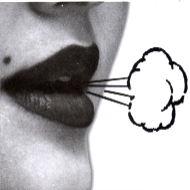 OO
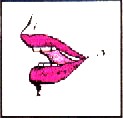 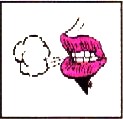 F
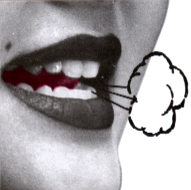 EE
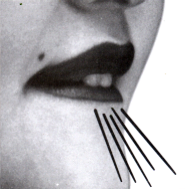 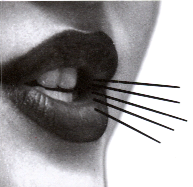 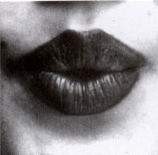 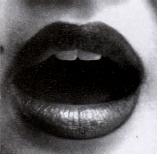 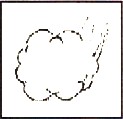 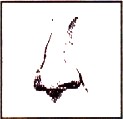 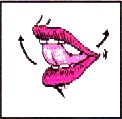 TH
SH
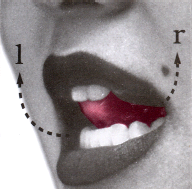 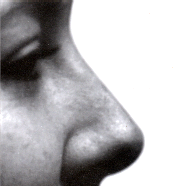 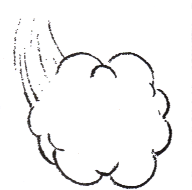 MMiT
Pseudowords and words were used during treatment Stage II and Stage III. 
During treatment, all words systematically increased from one to five phonemes in length (single syllable) when 80% accuracy occurred across 2-3 sessions.
All words systematically increased from one to five syllables in length(multisyllable) when 80% accuracy occurred aross 2-3 sessions.
MethodsfMRI paradigm
fMRI of Overt Pseudoword Reading
fMRI of overt pseudoword reading & pre-treatment, post-, & 3-months follow-up
Single-subject deconvolution analysis (Ward, 1996) in AFNI (Cox, 1996) of all responses followed by cluster analysis (Forman, 1995) with thresholds of cluster volume >100 microliters & r-squared value > 0.20 
a priori ROI’s = bilateral STG, SMG, and IFG
ResultsBehavioral Data
ResultsfMRI Data
fMRI Task Performance 	- Reading Pseudowords
S01
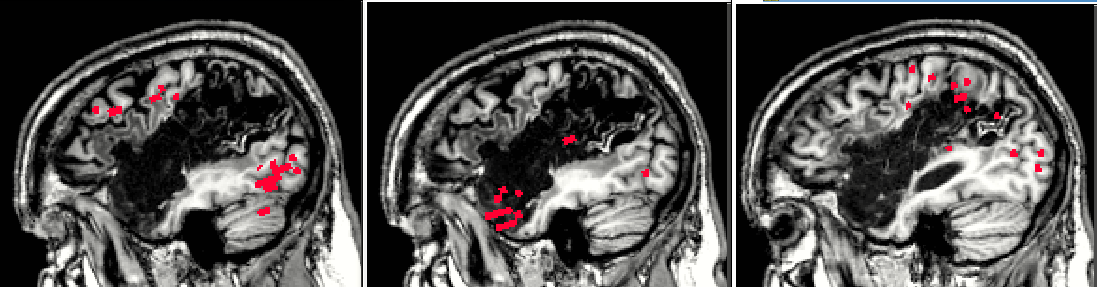 S02
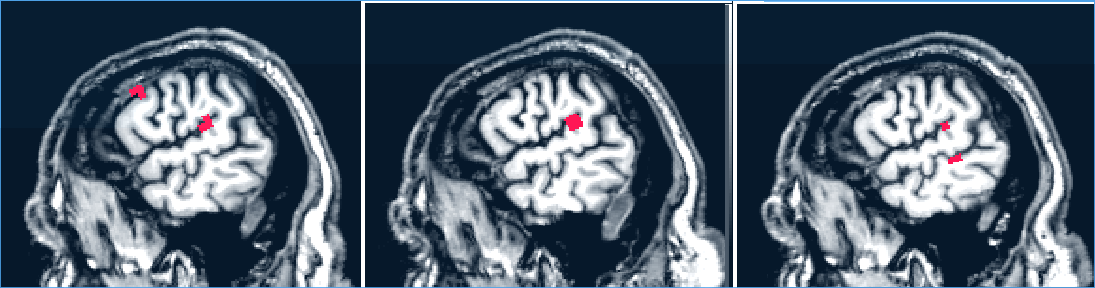 S03
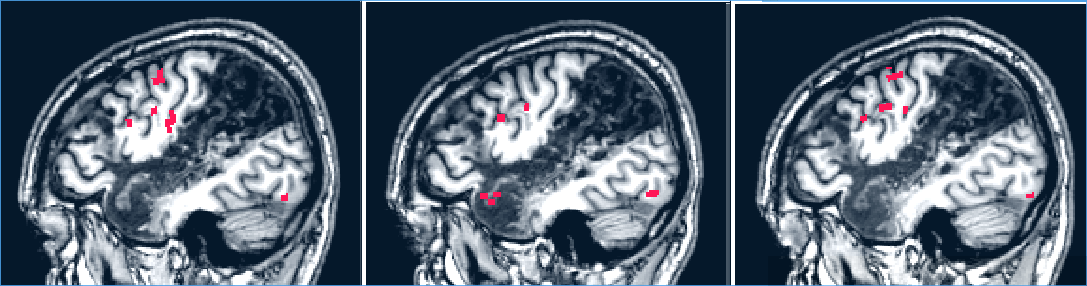 S04
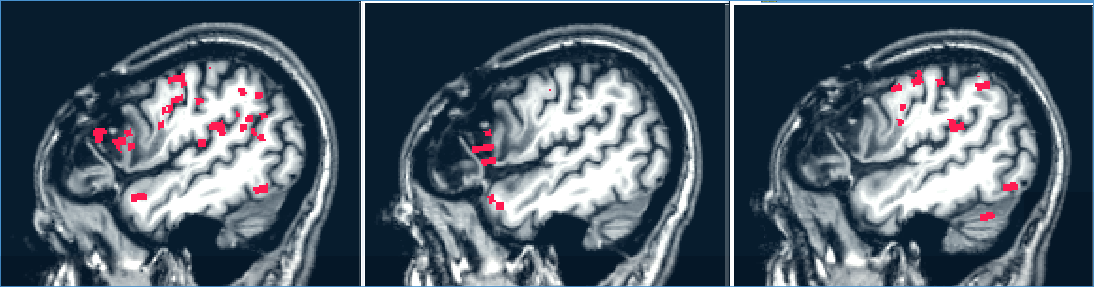 S05
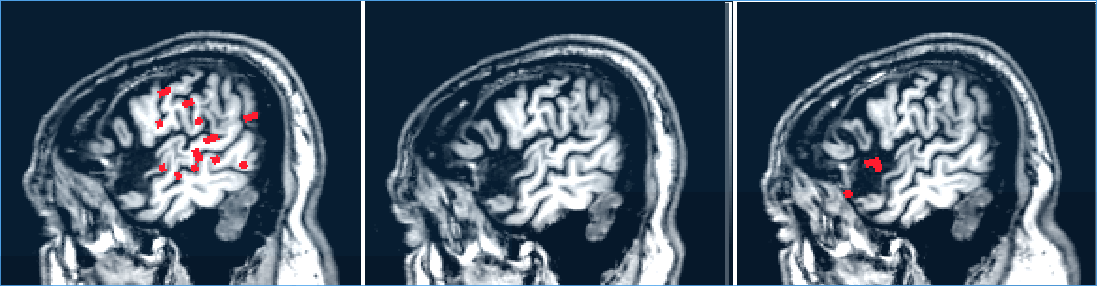 S07
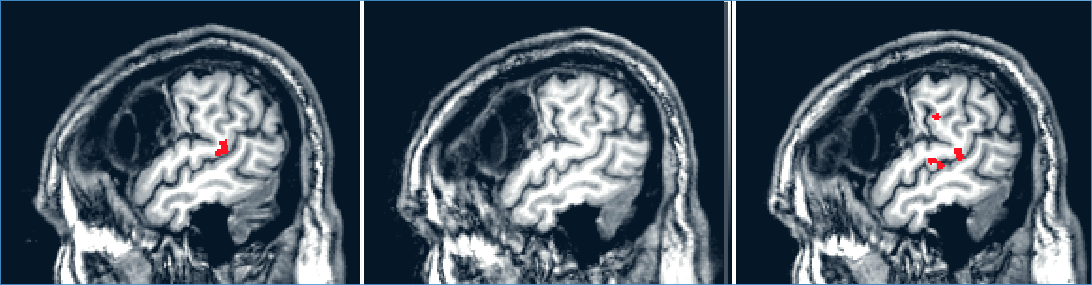 JPAS01
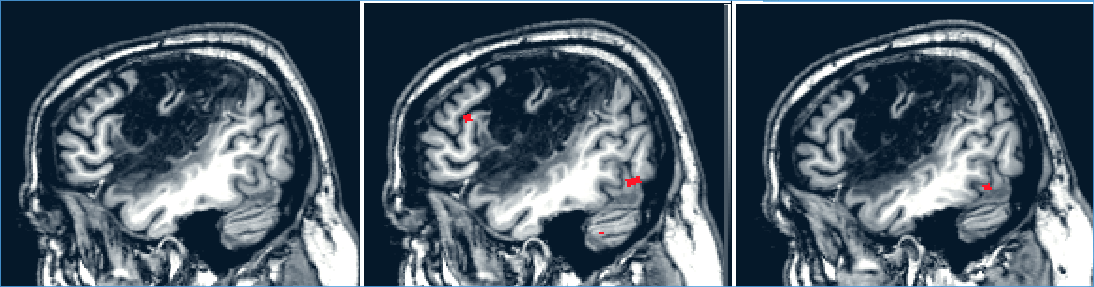 JPAS02
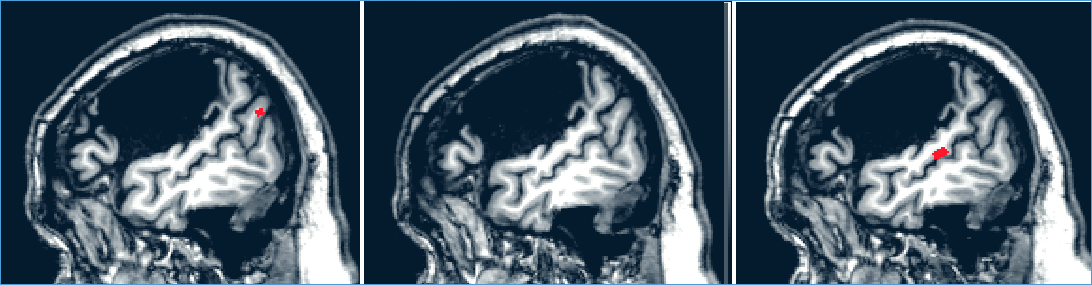 JPAS03
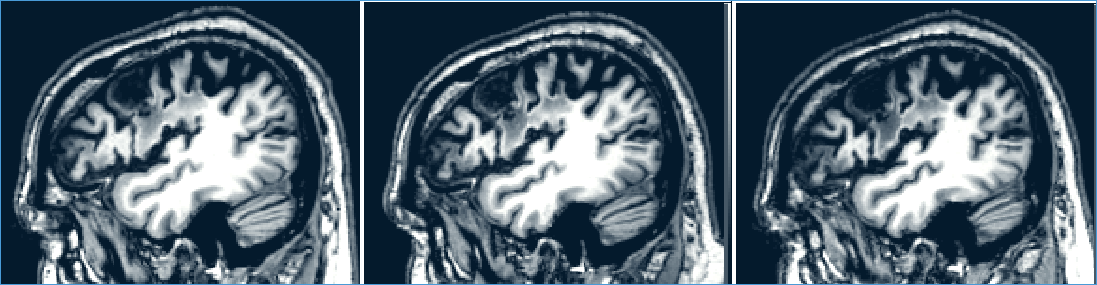 S01 pre–post
S01 pre – 3 month
JPAS01 Pre-Post
JPAS01 pre-3month
PAS07 pre-post
Discussion
Discussion
Improved phonological processing skills and maintenance of gains at 3-months post-treatment for adults with post-stroke phonological alexia are outcomes that are consistent with earlier versions of this treatment method (Conway, et al., 1998; Kendall et al., 2003, 2006).
Discussion
Approximately two-thirds of the participants demonstrated treatment improvement and maintenance, with amount of treatment progress appearing directly related to gains on outcome measures. Notably, maintenance of gains on untrained words and additional post-treatment improvements are uncharacteristic effects for alexia studies.
Discussion
Preliminary analyses of fMRI data are consistent with reports of post-treatment relateralization of language function to non-dominant cortices (Adair, et al., 2000), as well as increased activity in dominant, residual perilesional cortices (Crosson, et al., 2005).
Discussion
Consistent evidence of decreased right-hemisphere activity during post-treatment pseudoword reading and consistent or increased reading accuracy  during fMRI implies increased efficiency in R-STG networks.
Variable patterns of post-treatment change in neural activity (right and/or left hemispheres), coupled with improved behavioral task performance, may indicate vicariative and/or restitutive mechanisms supporting rehabilitation of language and reading functions (Rothi, 1995).
Discussion
Future data collection and additional analyses will evaluate the impact of the location and size of lesion on treatment outcomes and changes in neural activity.
Also, determination of pre-treatment activity patterns and their relationship to treatment success and changes in neural activity patterns will provide essential information about prospective selection of participants who are most likely to benefit from this treatment approach. Not all participants benefited from this multimodal treatment.
Thank You